Anaphylaxis
Pavel Suk
Definition
serious allergic reaction with rapid onset (minutes to hours)
diagnosis is mainly clinical

trigger - local anestetics
esters (high allergenic potential)
amids (safer)
Pathophysiology
massive release of histamine (+other mediators)  from mast cells and basophils
activation:
specific IgE depenent = true anaphylactic reaction
other immunologic pathways
non-immunologic (opiods, exercise, …)
idiopathic
histamin effects
contraction of smooth muscles
vasodilation, capillary leakage (oedema)
myocardial depression
Skin
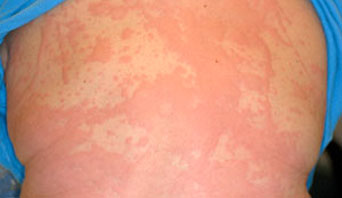 Hives (utricaria)
Flushing
Itching
absent in 20 % cases
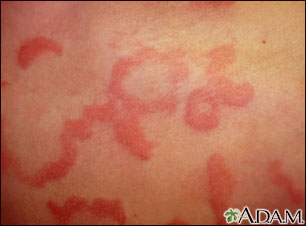 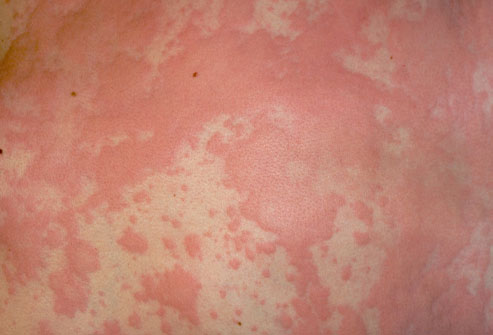 Facial swelling
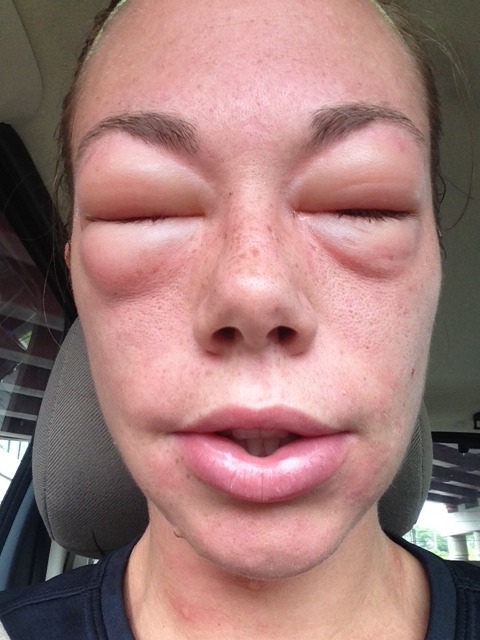 eyelids / lips / 
tongue / uvula
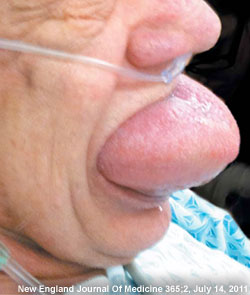 Systemic symptoms
respiratory (up to 70 %)
tachypnoea
wheezes 
stridor
hypoxia
nasal discharge
voice change
throat closure
Systemic symptoms
cardiovascular (up to 50% cases)
tachycardia
hypotension
dizziness
syncope (hypotonia)
incontinence
gastrointestinal (up to 50% cases)
crampy abdominal pain
nausea/vomiting
diarhoea
Biphasis course
reccurence of symptoms within 10 (up to 72) hours
Risk factors
concomitant medication
alpha and beta-blocker – resistence to treatment
ACE-I – more severe hypotension
antihistamines – mimicked symptoms

comorbidities
astma – increased incidence
COPD, severe pulmonary desease
cardiovascular disease  - severe course
acute infection (respiratory)
Treatment
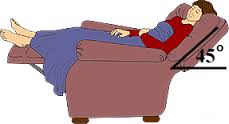 remove antigen
call for help
oxygen
supine/semi-recumbent postion with eleveted lower limbs
Epinephrine
decreases histaminerelease from mast cells
intramuscular (thigh)
dose 0.3 to 0.5 mg 
0.01 mg/kg for children
may be repeated in 10-15 min intervals
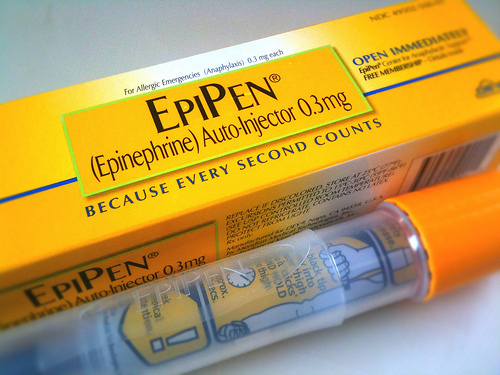 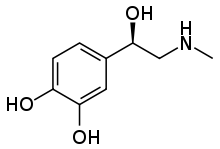 Other drugs
H1/H2 antihistamines 
relieve itching and hives
do not improve other symptoms
glucocorticoids 
effects onset in hours
methylprednisone 1-2 mg/kg IV
bronchodilators (salbutamol, …)
adrenaline has strong BDL effect
IV fluids
Follow-up
observation 4-8 hours
with risk factors longer (> 12 hours)
lab diagnostics - serum tryptase
ideally within 3 hours from symptoms onset
pathogen identification
specific IgE
skin testing
Epipen for high-risk patients